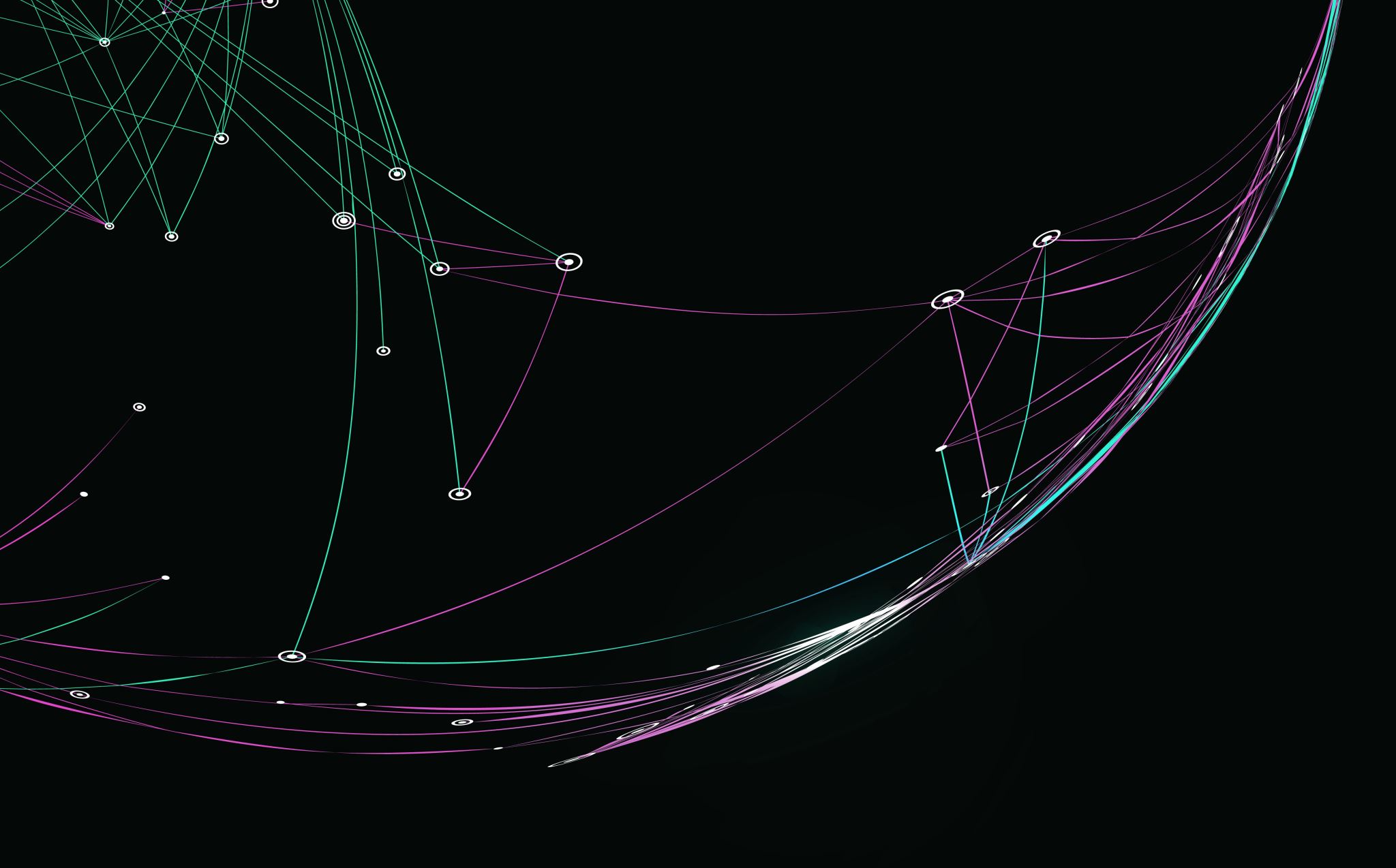 Rest Pain, Pain from Ischemic Ulcer and Incident Pain( 20 minutes)
Pain in Progressive Peripheral Arterial Disease
Chronic critical limb ischemia from chronic under-perfusion of a limb
Claudication pain
Ischemic pain at rest,
Nonhealing ulcerations
 Gangrene 
Ischemic rest pain or tissue loss indicates a bad prognosis
Ulcer Pain
Ischemic (arterial) ulcers cause painful ulcerations on the lower extremities
The ulcers typically have a dry punched-out appearance. 
Ulcers usually located on the distal lower extremities at sites of trauma or pressure, including the toes, feet, lateral malleoli, and pretibial areas.
Ulcer pain is worse at night and relieved by dependency.
Incident Pain
Breakthrough pain related to a specific activity, such as 
	Pain on movement
	Pain in cleaning and dressing  a wound
Insomnia
Fatigue
Anger
Sadness
Depression
Boredom
Mental isolation
Factors worsening Pain Tolerance
Pain decreased
Sleep
Relief of other symptoms
Companionship
Creative activity
Elevation of mood
Relaxation
Factors improving Pain Tolerance
Claudication Pain
Cessation of smoking 
 Control of blood pressure, 
Control of  hyperlipidemia
Control of diabetes.
Avoid elevation of the extremity, compression, and debridement of ulcers. 
Protective wound dressing to reduce  the risk of trauma or infection. 
Wound should be lightly wrapped with a bulky dry gauze bandage, avoiding excess pressure
Ensure adequate pain relief, local wound care, and treatment for any secondary infection
Management of Ischemic Pain - Basics
The World Health Organization analgesic ladder, developed for treating cancer-related pain, can give partial relief for rest pain and ulcer pain. 
Topical or local anaesthetics (Lignocaine/ Bupivacaine) can be used for ulcer pain, but may have limited effect. 
Gabapentin ( 900 – 1800 mg/ day) is helpful in rest pain. 
Maybe because ischemic pain may include a component of neuropathic pain, possibly as a result of ischemia to the sensory nerve
Low-dose Ketamine ( 0.1 – 0.2 mg/ kg ) sublingual/ oral/ intramuscular/intravenous can supplement analgesia from NSAID or opioids.
Pharmacological Management of Ischemic Pain
Severe transitory increase in pain on the baseline of moderate-intensity or less
Caused by movement, positioning, bowel movement, cough, wound dressing, etc
Management:
Low dose  Ketamine sublingually:  10-25 mg ( 0.25 to 0.5 ml of 50mg/ ml )
Fentanyl ( 0.5 ml sublingually)
Fentanyl lollypop as an expensive option
Parenteral opioids
1-1.5 mg Morphine intravenously every 10 minutes till pain relief
1 µg/kg of intravenous Fentanyl
Incident Pain
Thank you!